Practice Improvement Using a Data & Solution Oriented Approach
EHR Office Hours
Site Visit
Weekly TTA: instituted education and self improvement platform 
Eliminated barriers between departments with multi-disciplinary discussions among peers
Solution-oriented with a focus on improved health outcomes of tribal health center patients
Built rapport with members of the health system
Identified barriers to attaining patient screening and education goals (system settings)
Facilitated QI discussions and cancer screening process mapping
Created script and guidance for effective health Education and Screening
Monitoring Data via GPRA Dashboard
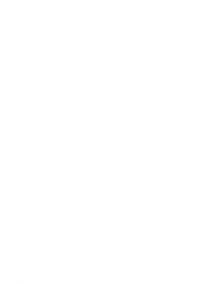 DATA SHOWS!
New EHR/GPRA Report Submission Process
Consortium virtual Meeting
EHR Data Dashboard
Standardized quarterly data reports across all health systems to align with IHS clinical care performance measures
Quarterly requests for data sent directly to Health Information Managers
Facilitated conversations of best practices across the multiple health systems of the Three Fires Cancer Consortium
Supports alignment and focus on goals that decrease AI cancer risks
Facilitates the celebration of milestones and identifies areas where programs are struggling
Alcohol-Related Education Rate
Tobacco Cessation Rate